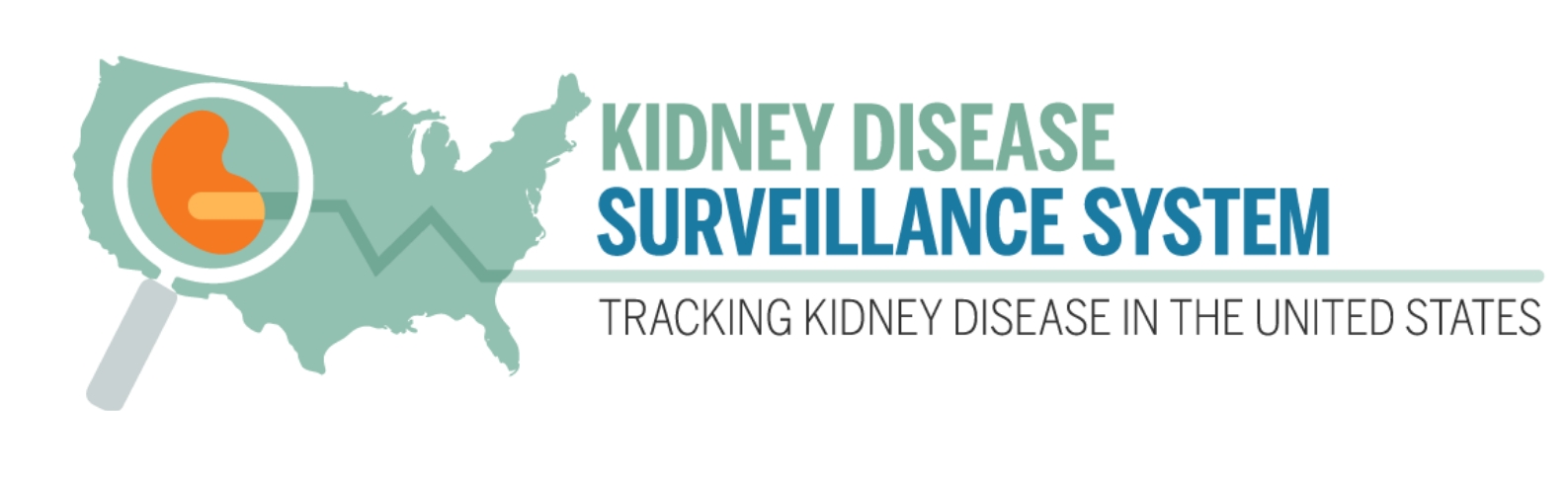 Burden of Comorbidities by CKD
During 2005–March 2020, crude prevalence of diabetes ranged from 28.6% to 37.6%, while that of anemia ranged from 14.1% to 17.7% among adults with CKD. Both crude and age-standardized prevalence of the listed comorbidities was higher among adults with CKD than those without CKD. 

Data Source: NHANES
https://nccd.cdc.gov/CKD/detail.aspx?Qnum=Q800
Burden of Comorbidities by CKD, Hypertension (crude)
Burden of Comorbidities by CKD, Hypertension (age-standardized)
Burden of Comorbidities by CKD, Diabetes (crude)
Burden of Comorbidities by CKD, Diabetes (age-standardized)
Burden of Comorbidities by CKD, Cardiovascular Disease (crude)
Burden of Comorbidities by CKD, Cardiovascular Disease (age-standardized)
Burden of Comorbidities by CKD, Anemia (crude)
Burden of Comorbidities by CKD, Anemia (age-standardized)